বাংলাদেশ লাইভস্টক সোসাইটির সকল সদস্যদের অবগতির জন্য জানান যাচ্ছে যে তারা যেন আমাদের ওয়েব সাইটে (www.blsbd.org) গিয়ে তাদের নিজেদের তথ্য এবং ছবি আপলোড করেন।
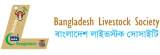 1. KBM Saiful: Facebook Thailan 24.com 2. Livestock society of Bangladesh  Joint3. Journal active korte hobe4. website update kora 5. Website e Member dekha jacha na6. Upload korta hoba 7. Joural update8. Member list update9. Bullatin (3 month -6 mont interval)